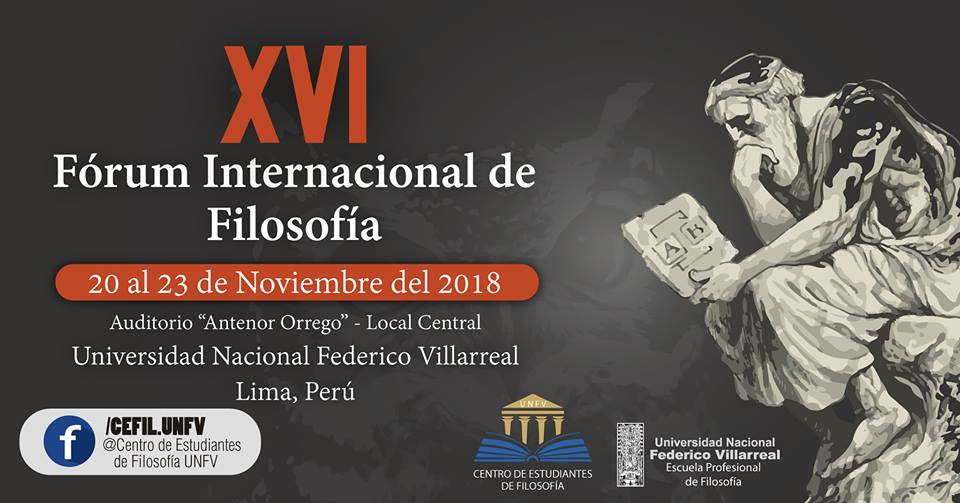 XVI 
Fórum Internacional de Filosofía
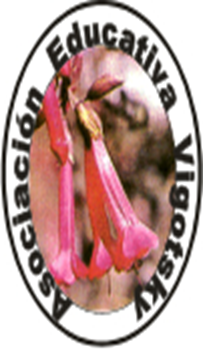 Asociación Educativa Vigotsky
Una nueva lectura del esquema cosmogónico de Santa Cruz Pachacuti Yamqui Salcamaygua.
Dr. Lucas Palacios Liberato.
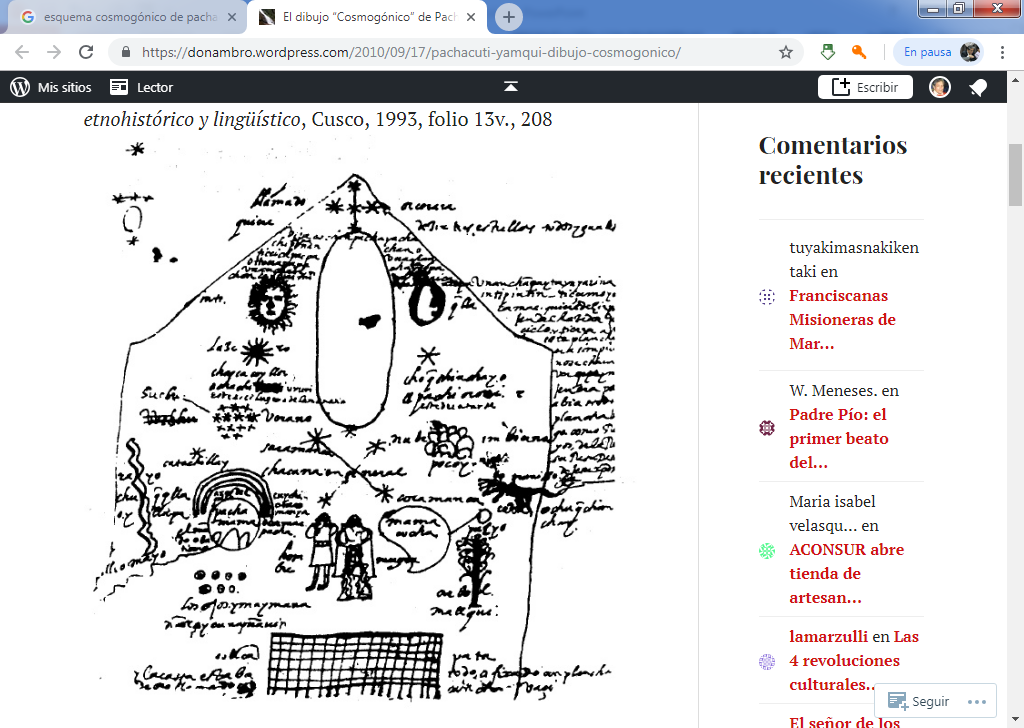 “Viracocha pacha-yachachiypa unanchan. 
Ticzi capacpa unanchan. 
Tunapa pachacamacpa unanchan. 
Cay cari cachon cay uarmi cachon nispa unanchan payta yuyarina hinatac inti ticzimoyo camac” (Santa Cruz Pachacuty)
Sintaxis: Zsemiñski / Antonio Ricardo.
La fuerza telúrica el primer elemento de los límites del universo. 
El mayor fundamento que fue, es y será. 
Fundador que anima el universo y exista. 
Él dice exista el varón y la mujer, piensen los hombres, 
Se mueva el Sol en toda su redondez.
Orcocara y cruz del sur.
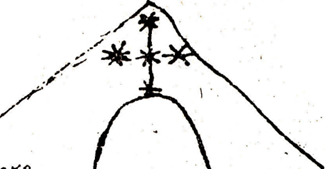 2. Ticci Muyu.
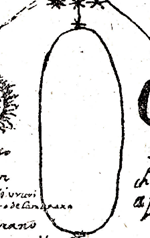 3. Fenómenos alrededor de Ticci Muyu.
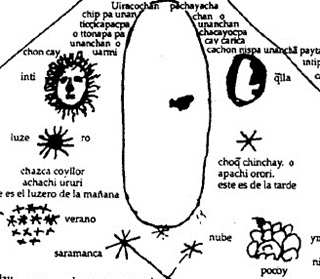 4. Otros fenómenos registrados propios al movimiento estelar.
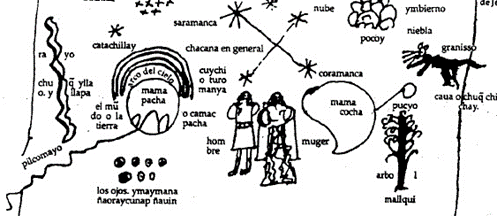 5. El ciclo del agua.
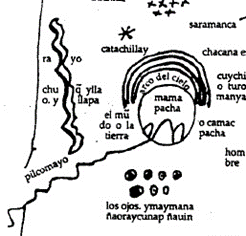 6. Imaymana ñawin.
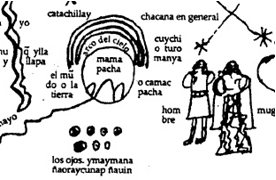 7. El héroe ancestral (Mallqui)
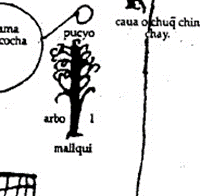